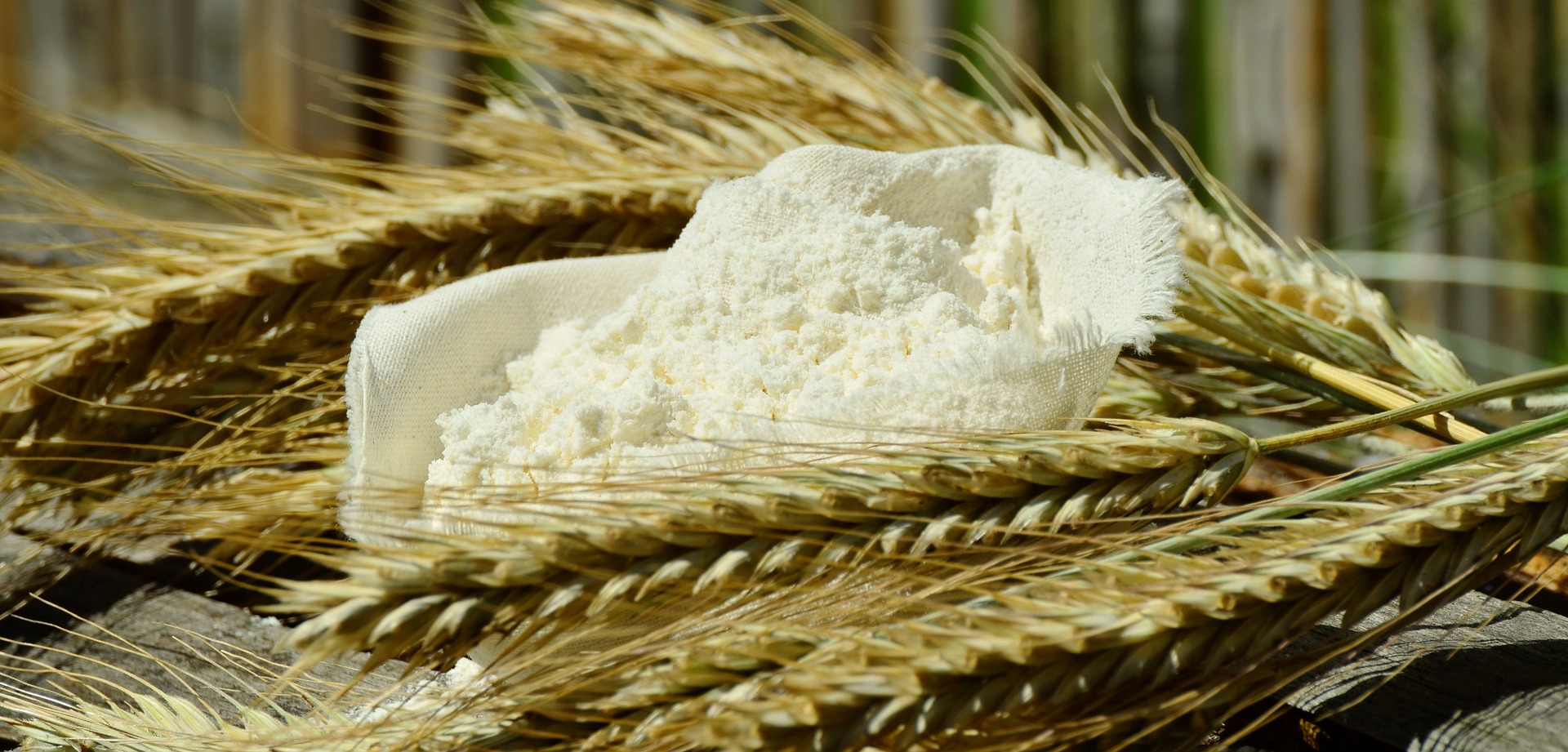 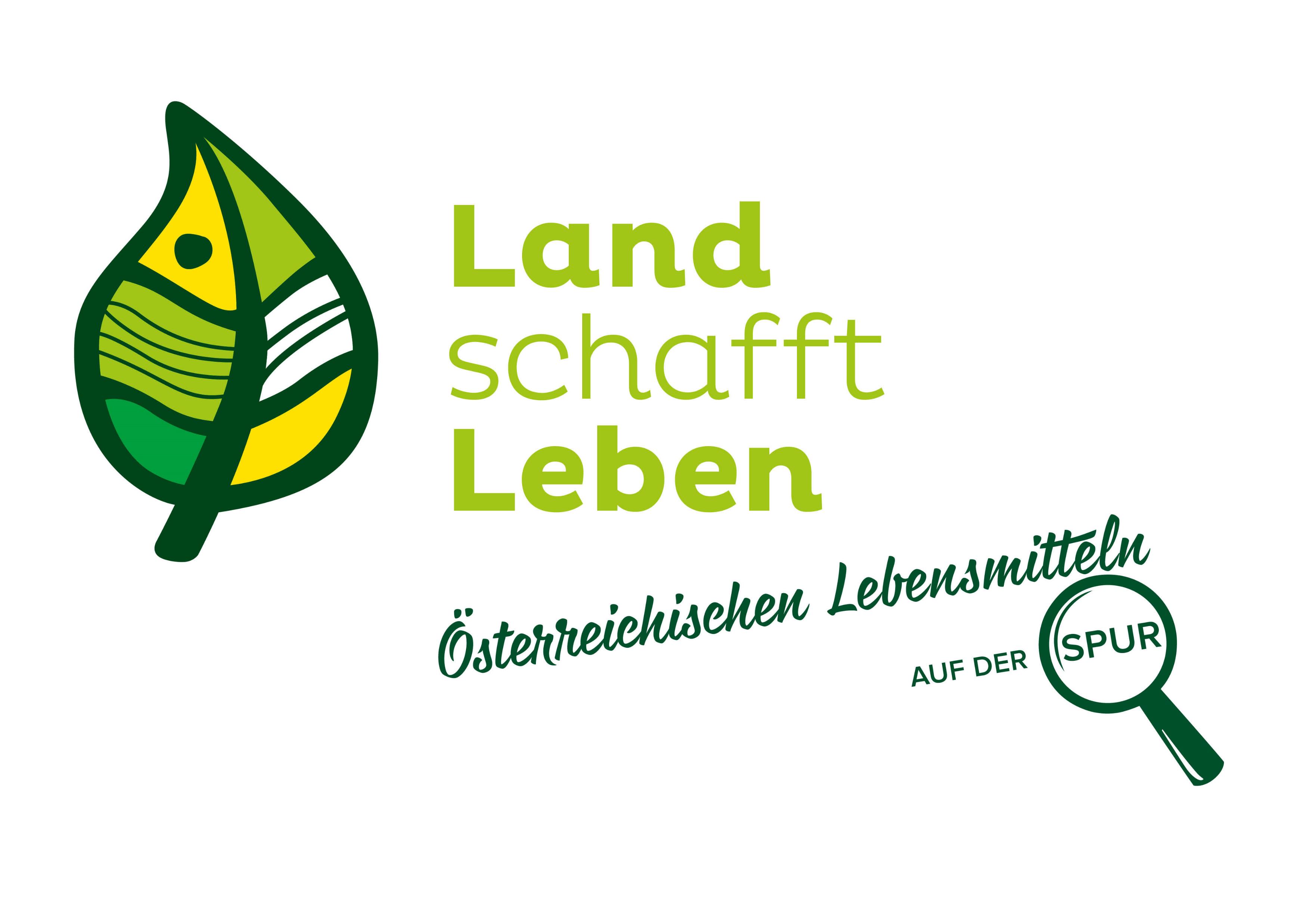 Vom Getreide zum Mehl
Wie
wird
aus
Getreide
Mehl?
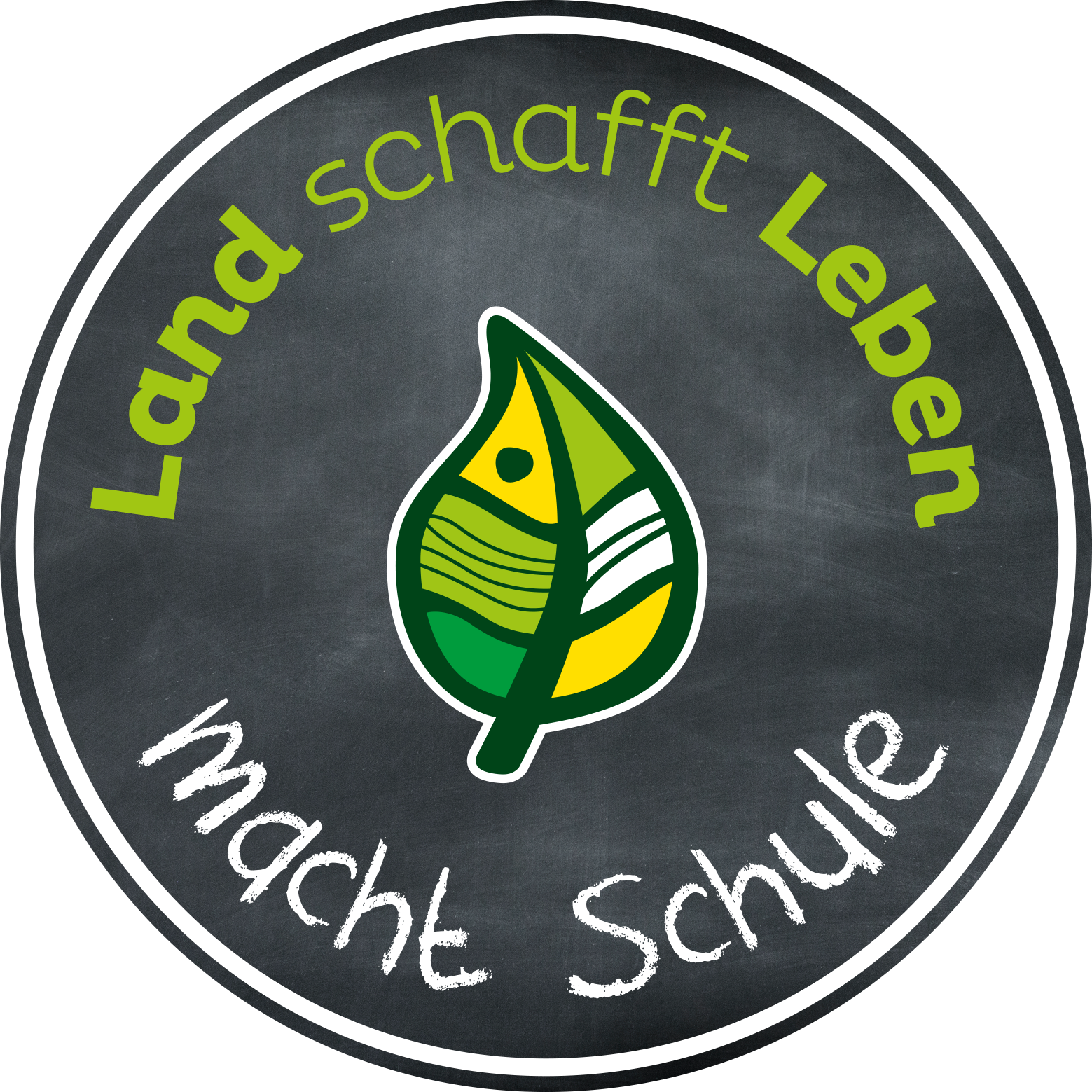 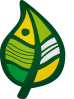 Du hast bereits das Video„Dem Mehl auf der Spur“ gesehen. Wiederhole nun die Schritte vom Getreide zum Mehl
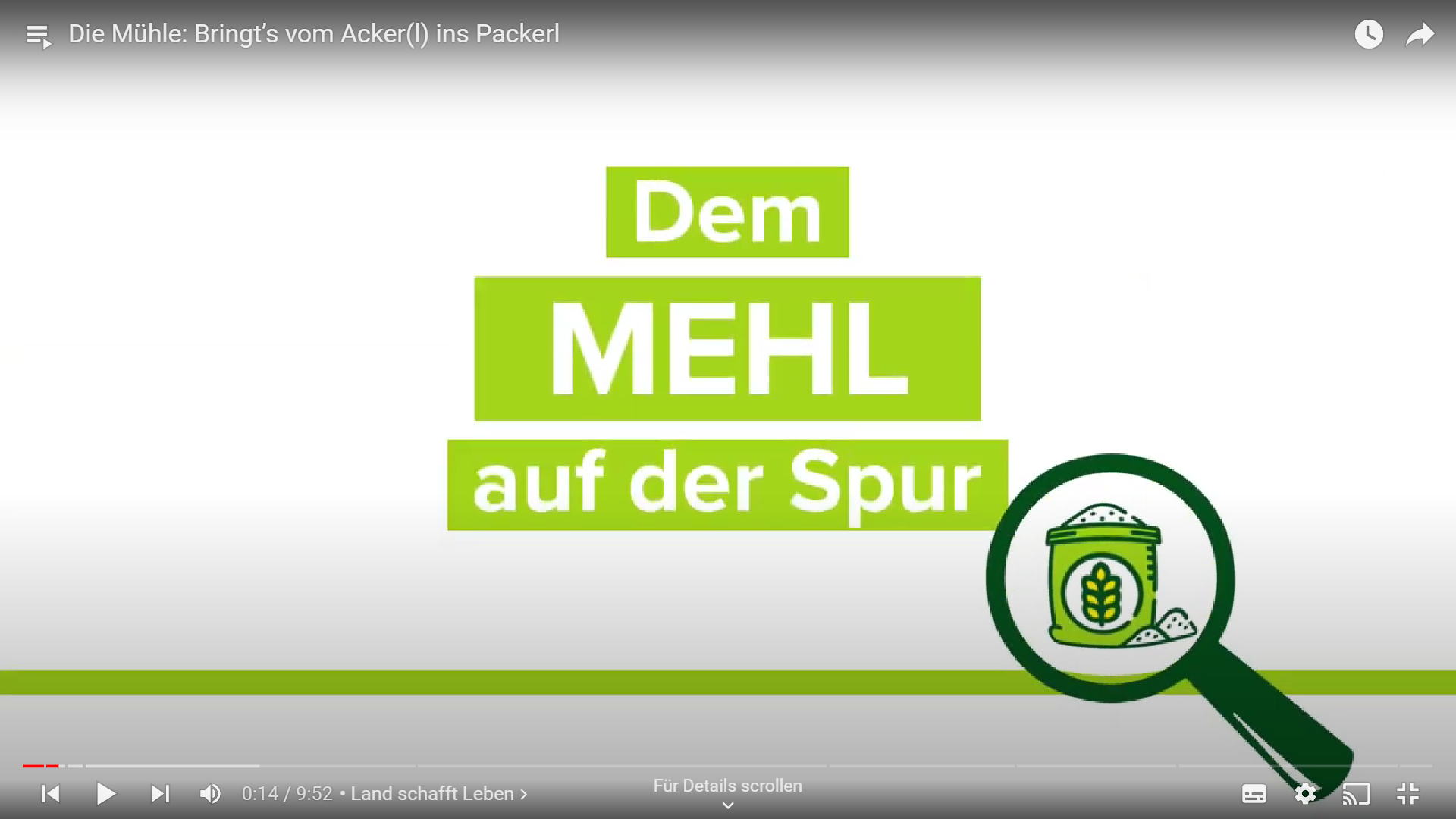 [Speaker Notes: Das Video dauert 9:52 Min. Die folgenden Folien zeigen Bilder, die im Video vorkommen. Die Schritte der Verarbeitung des Mehles werden aufgezeigt.]
[Speaker Notes: Zusammenfassung der einzelnen Schritte in der Mühle]
[Speaker Notes: Fortsetzung des Überblicks der einzelnen Verarbeitungsschritte in der Mühle.]
Überprüfung der Qualität
[Speaker Notes: Bei der Überprüfung des Getreidekorns wird von jedem einzlnen Korn ein digitales Foto gemacht. Körner, die nicht dem Standard entsprechen, werden aussortiert.]
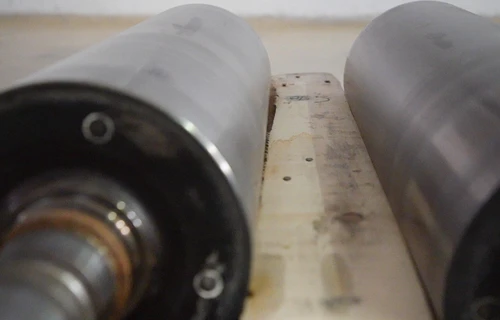 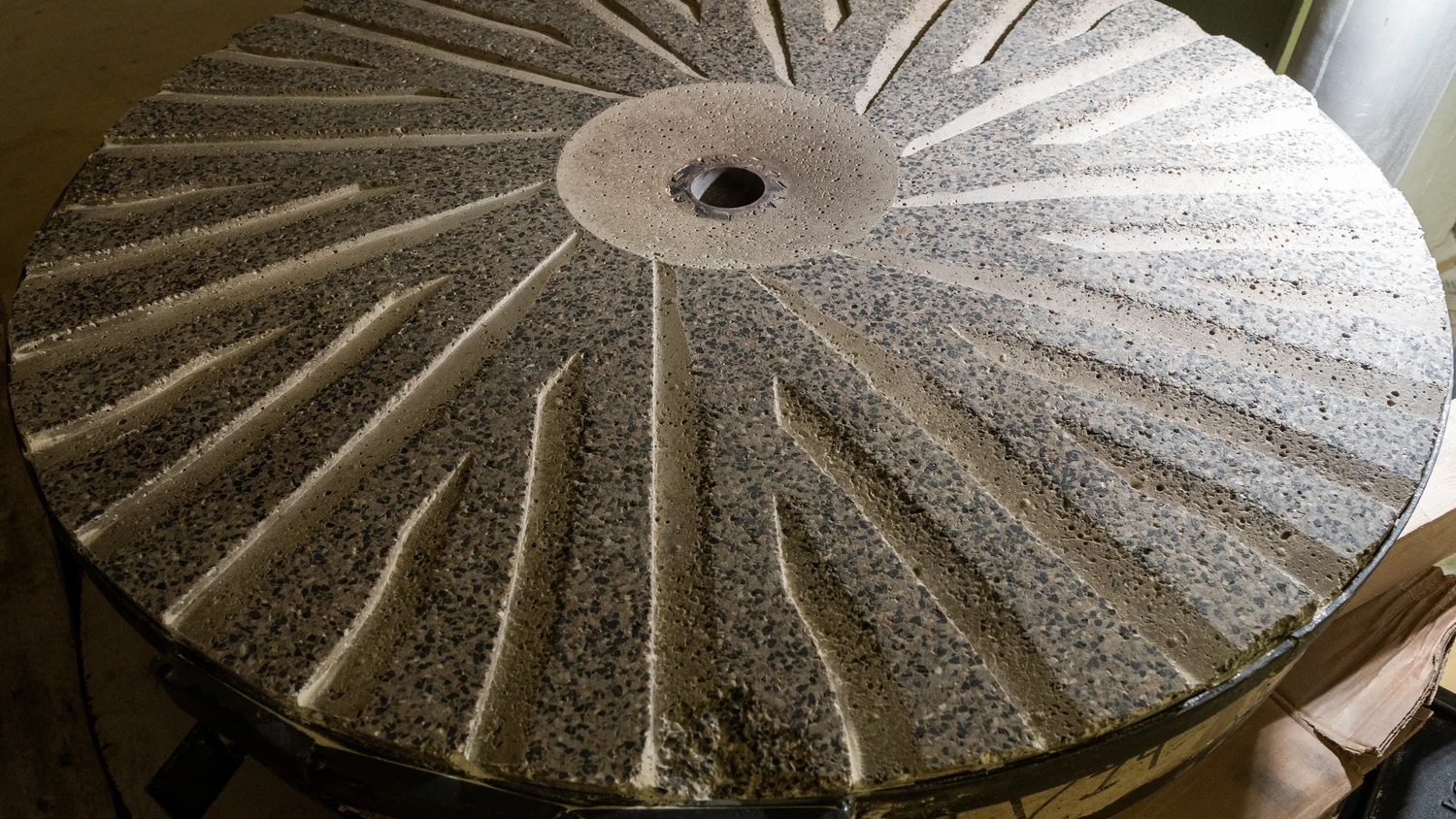 Walzenmühle Steinmühle
Walzenmühlen sind leistungsfähiger als Steinmühlen
Steinmühlen sind nur noch selten im Einsatz
[Speaker Notes: Das Getreidekorn wird 20 – 25 Mal vermahlen. Walzenmühlen bestehen aus Stahl werden am häufigsten eingesetzt. Sie sind am wirtschaftlichsten und effektivsten. Steinmühlen hauptsächlich in der Bio-Produktion (Vollkornmehlproduktion) oder in einer kleinstrukturieren Produktion. Die Steinmühlenvermahlung ist schonender, da niedrigere Temperaturen entstehen => das Fett des Keimlings wird bei der Vollkornmehlproduktion mitvermahlen. Niedrigere Temperatur sind hier – auch für die enthaltenen Vitamine - schonender.]
Zerkleinern = Vermahlen/Sieben
[Speaker Notes: Die Schale wird vom Kern = Mehlkörper getrennt. So entsteht das sogenannte „Auszugsmehl“ (weißes Mehl = nur Mehlkörper ohne Schalenbestandteile)]
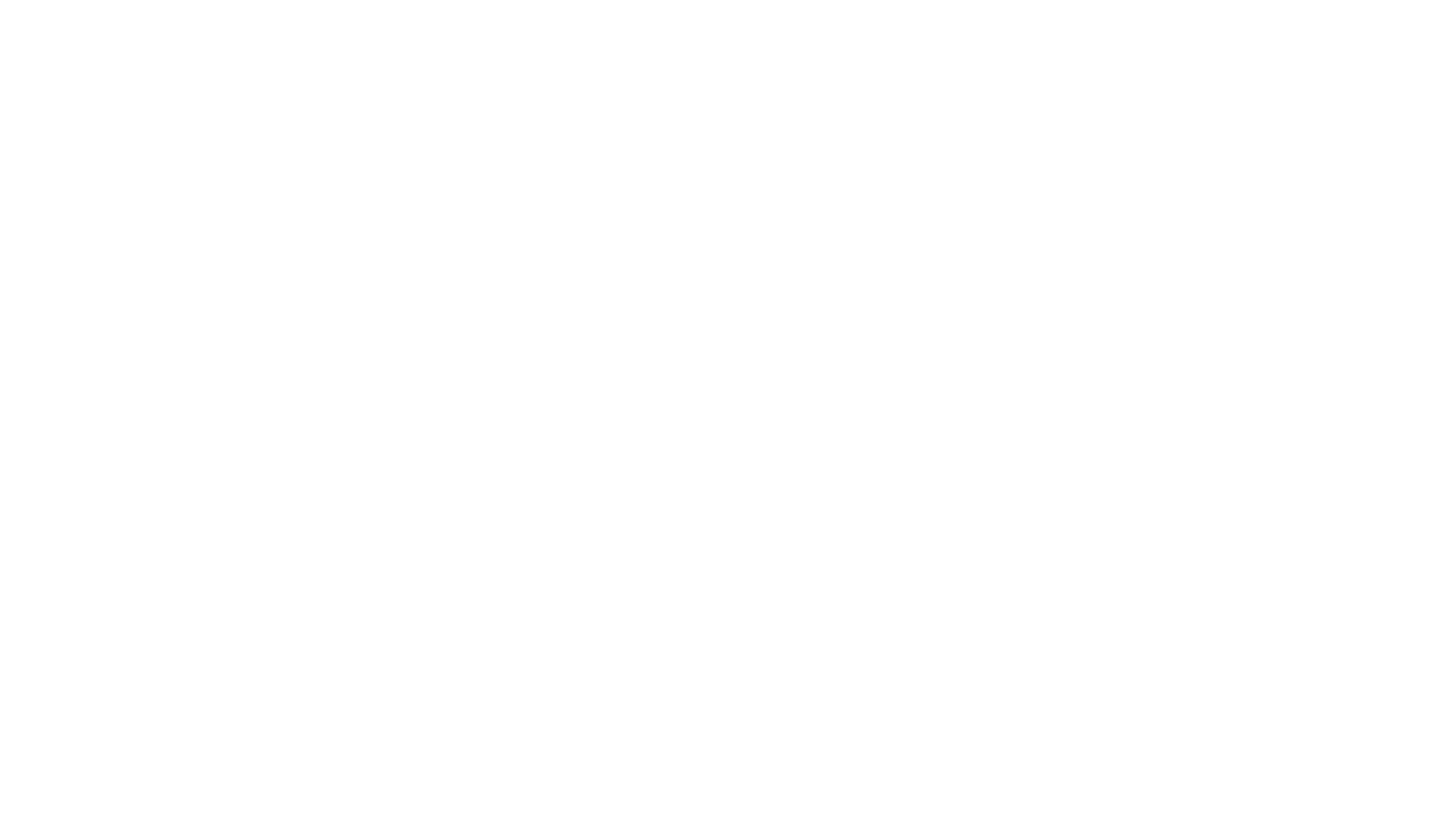 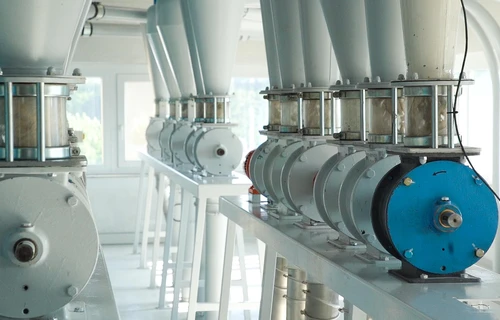 Der Mahlvorgang
Wird so oft wiederholt, bis der gewünschte Feinheitsgrad erreicht wird.
Vermahlungsvorgang besteht aus 10 bis 20 Zerkleinerungsstufen.
So entstehen:
=> Kleie=> Schrote=> Grieße=> Mehle
Sieben des gemahlenen Mehles (Plansichter)
[Speaker Notes: Das erste ganz feine Mehl wird ausgesiebt, danach wird der Vorgang mehrmals wiederholt.]
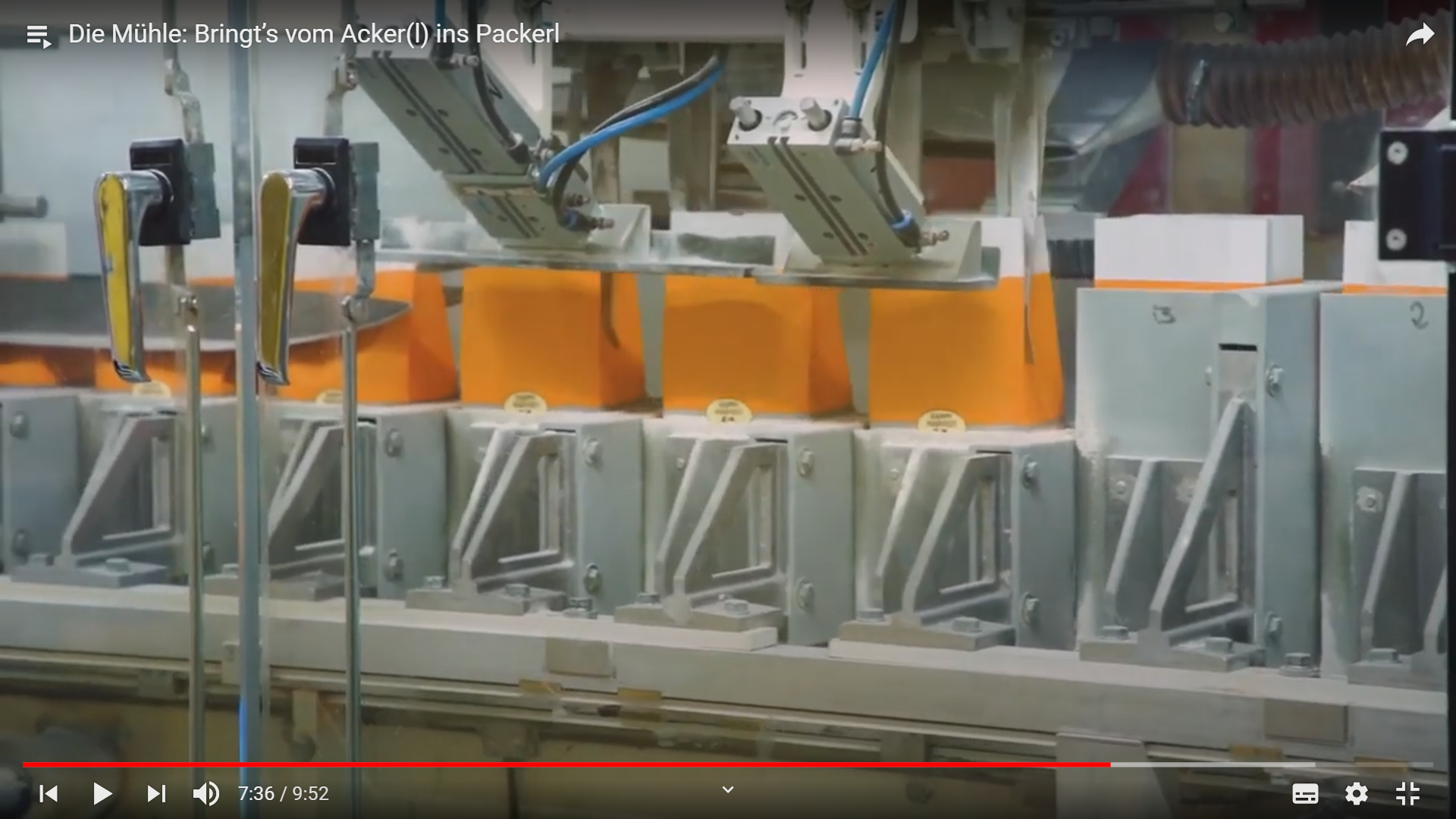 Ablagern des Mehles – Abfüllen/Verpacken
Ablagern: Damit sich die Enzyme des Mehles gut entwickeln können.
Abfüllen
[Speaker Notes: Ablagern 3-5 Tage, frisch vermahlenes Mehl hat noch nicht seine vollständige enzymatische Wirkung. Abfüllen in Großpackungen z.B. für Bäckereien in 20 kg-Säcken, für Brotindustrie in Silo-LKWs. Abfüllen in 1 kg-Verpackungen für den Lebensmitteleinzelhandel.]
Mehl
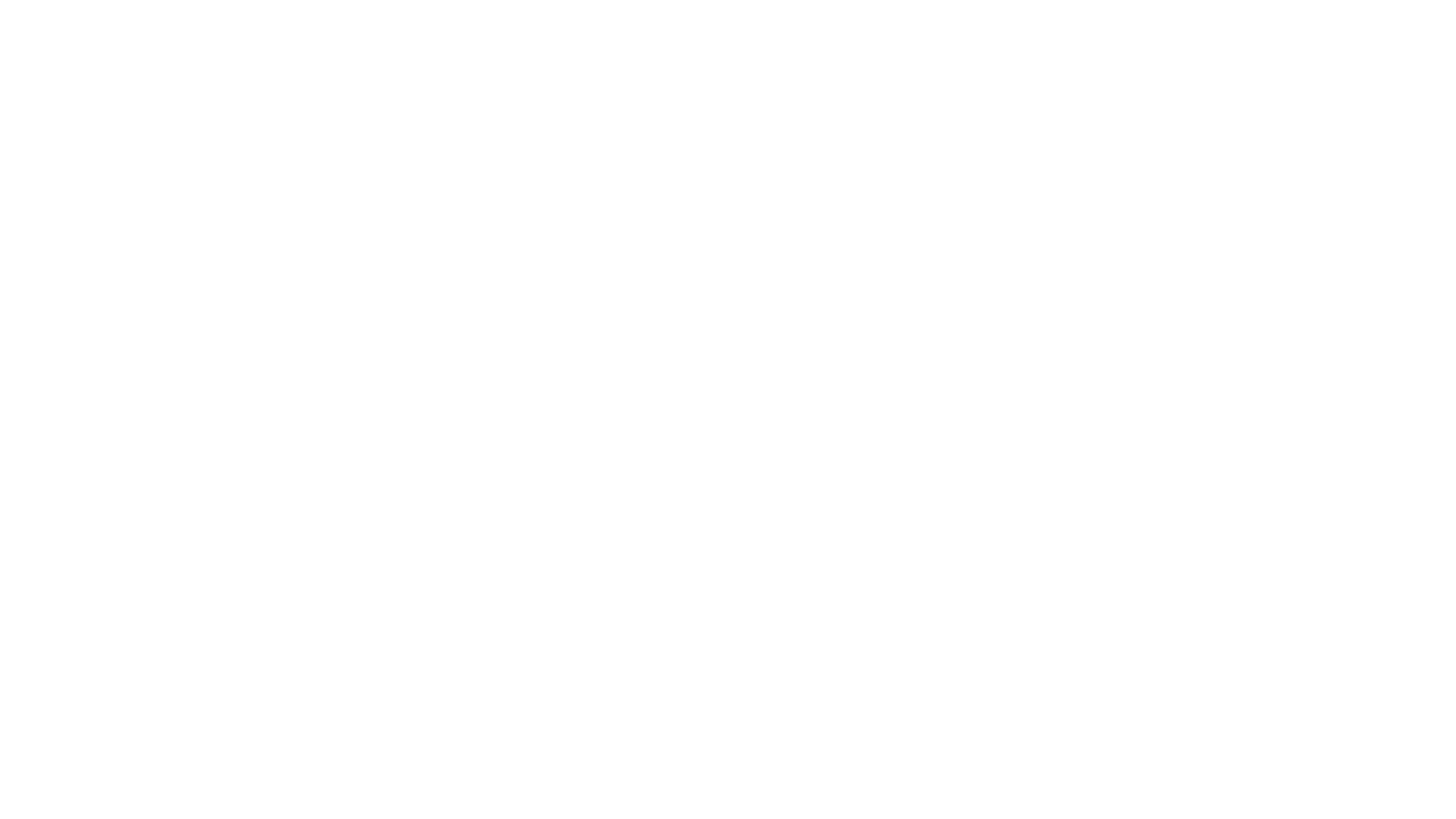 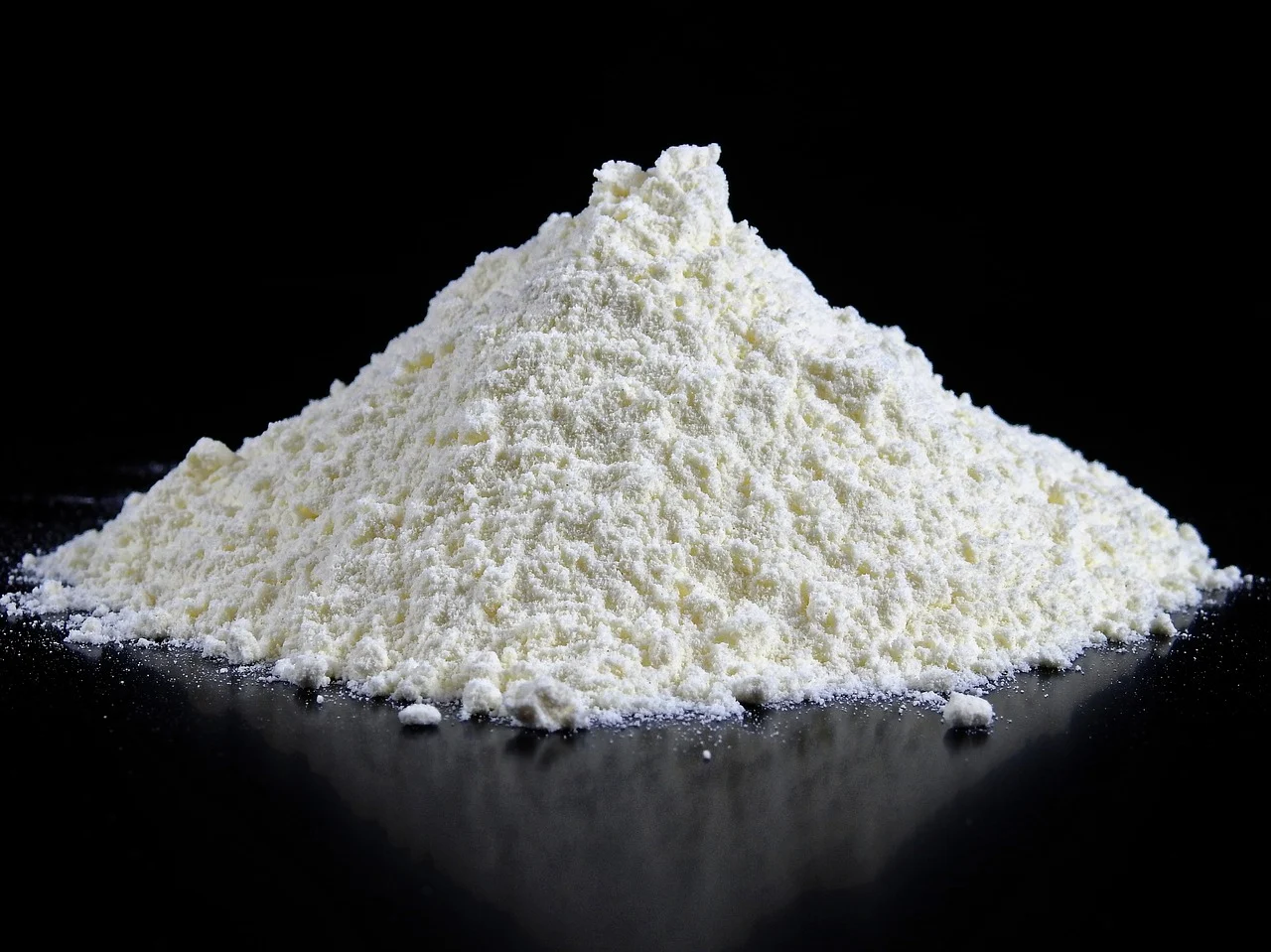 Das feinste Erzeugnis ist das pulver-förmige glatte Mehl.
Unterscheidung nach: 
Feinheitsgrad 
Helligkeit und 
Mehlaschegehalt nach den gesetzlich festgelegten Mehltypen.
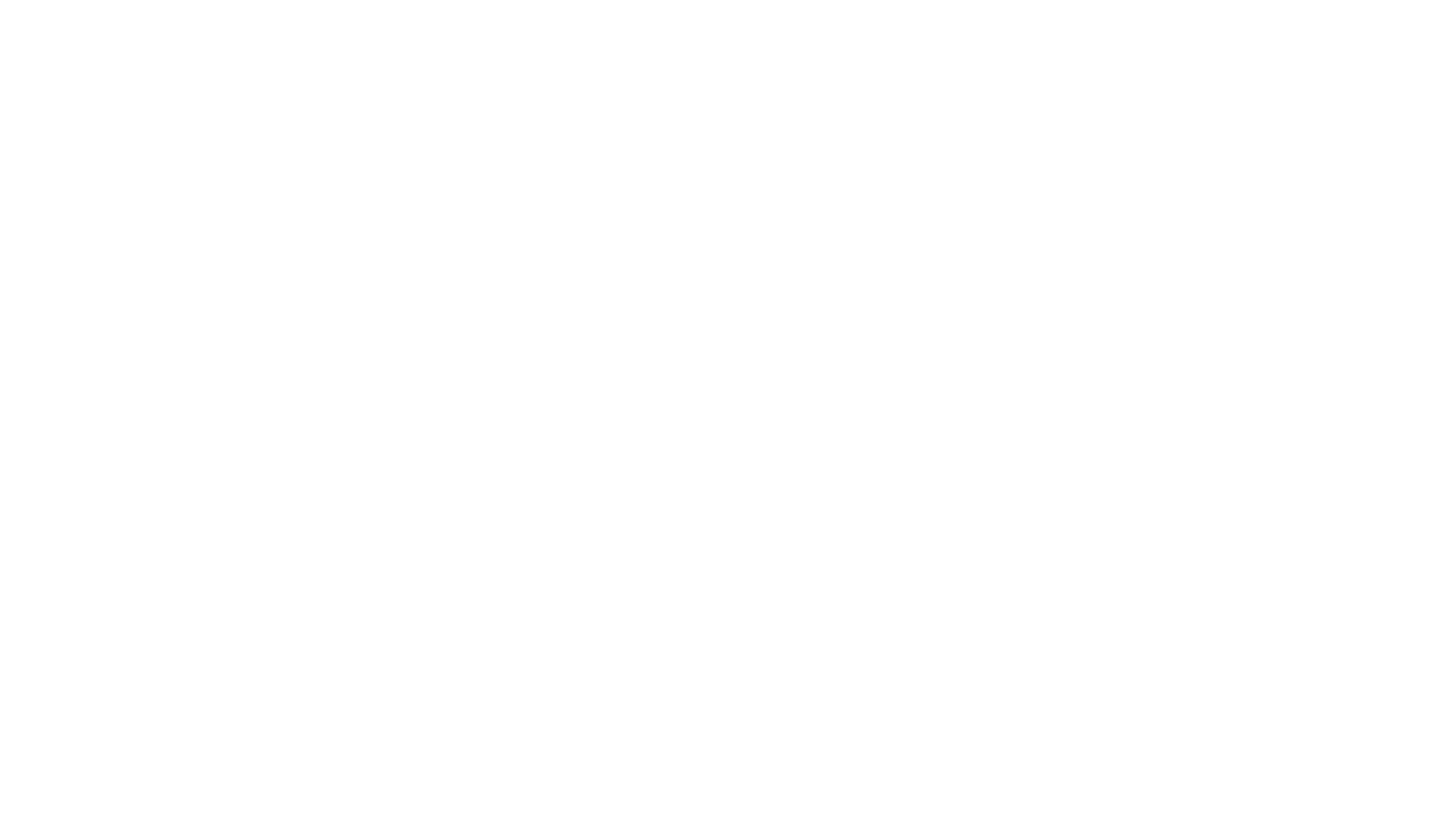 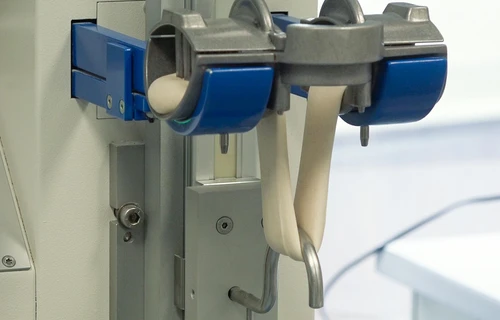 Mehlzusatzstoffe
Grund der Zugabe: => Backeigenschaft des Mehles kann      verbessert werden=> Maschinenfreundlichkeit 

In Österreich finden Mehlzusatzstoffe in Haushaltsmehlen kaum Anwendung, da die Getreiderohstoffe qualitativ sehr hochwertig sind.
Einsatz bei Mehlen für Bäcker und Konditoren möglich.
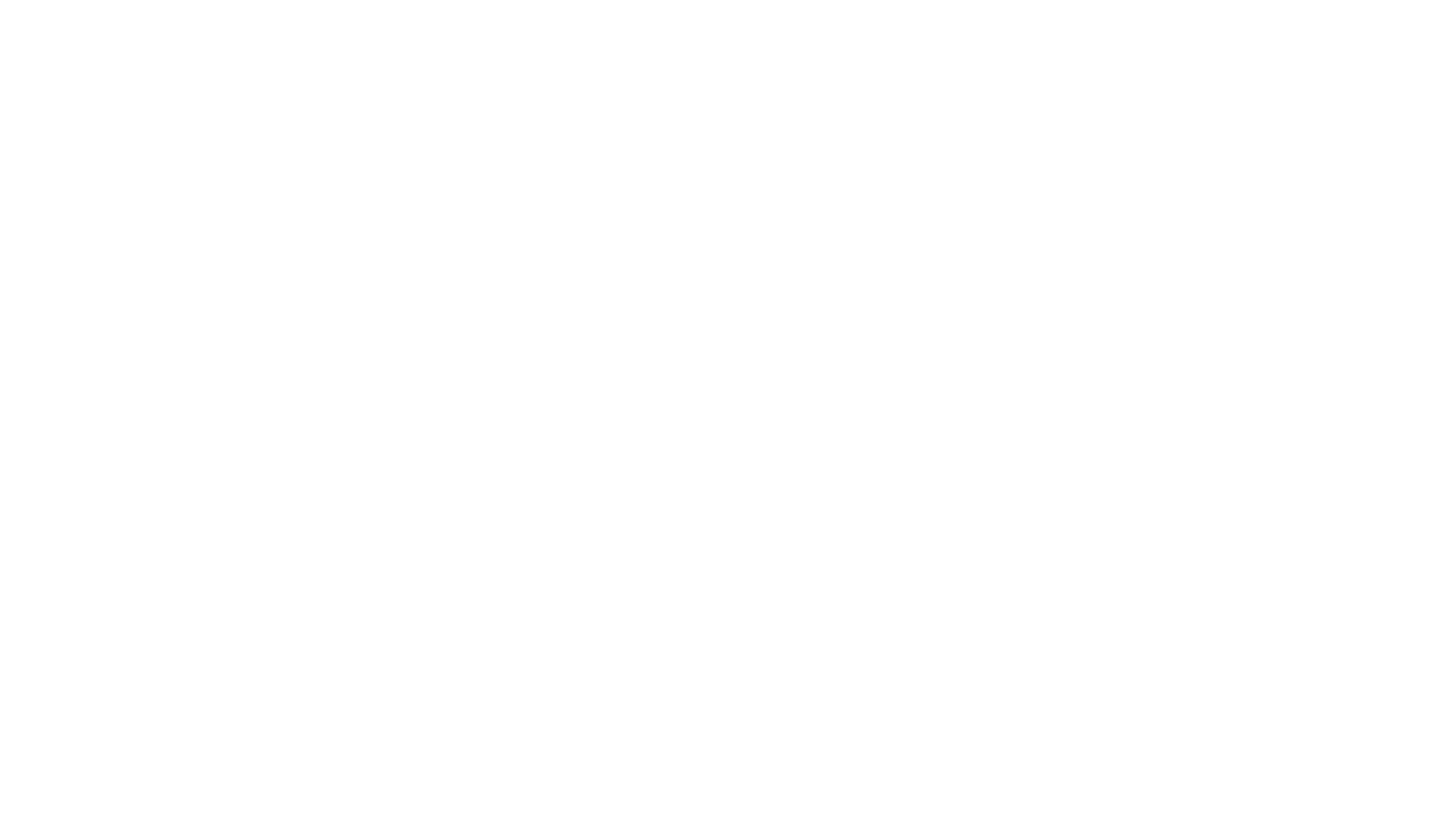 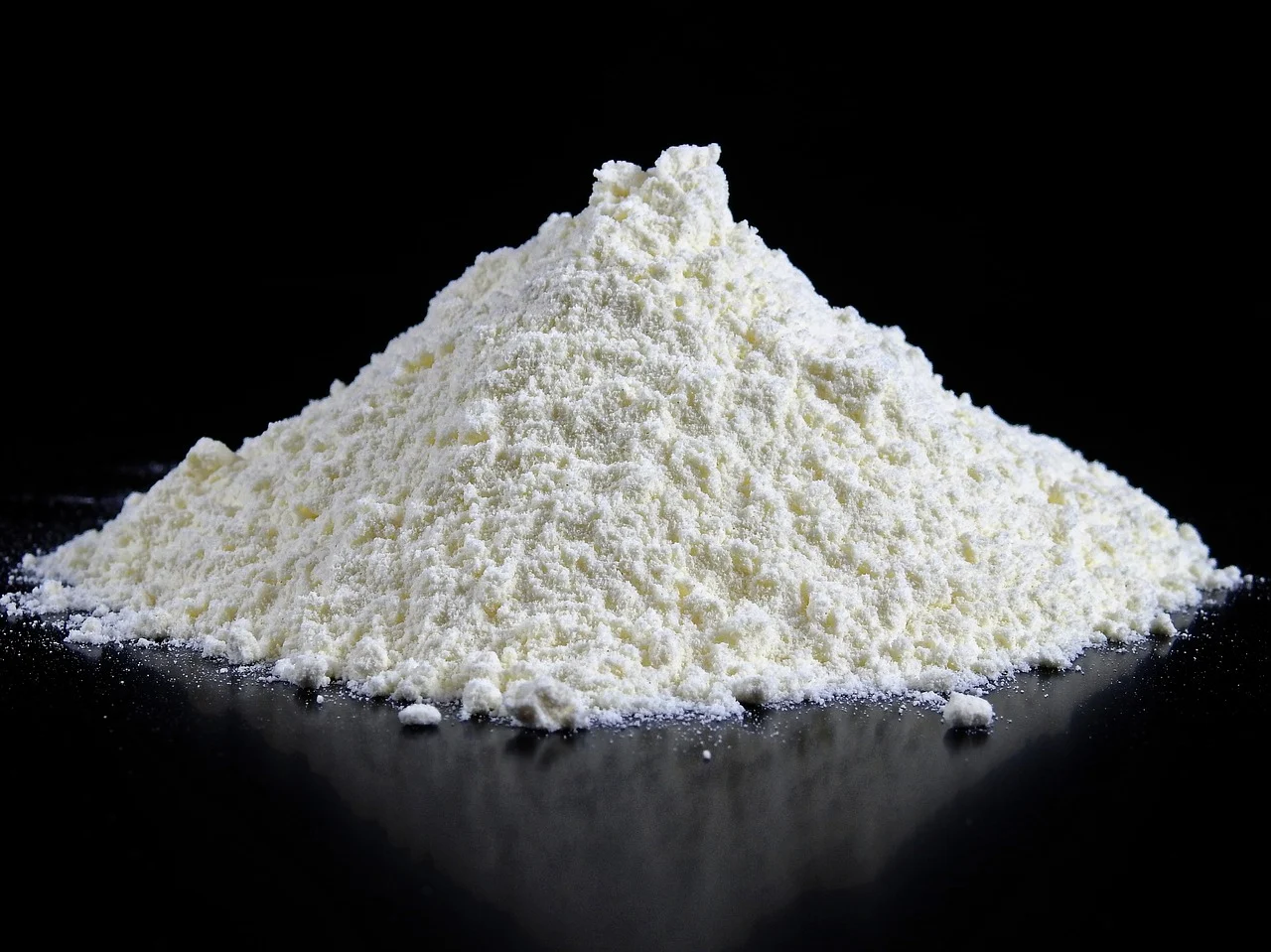 Mehlzusatzstoffe
Ascorbinsäure zersetzt sich beim Backen (= nicht hitzestabil), daher muss es bei Backwaren, wie z.B. Semmeln nicht angegeben werden.
Malzmehl darf ohne Kennzeichnung eingesetzt werden, da es sich hier um einen getreideeigenen Inhaltsstoff handelt.
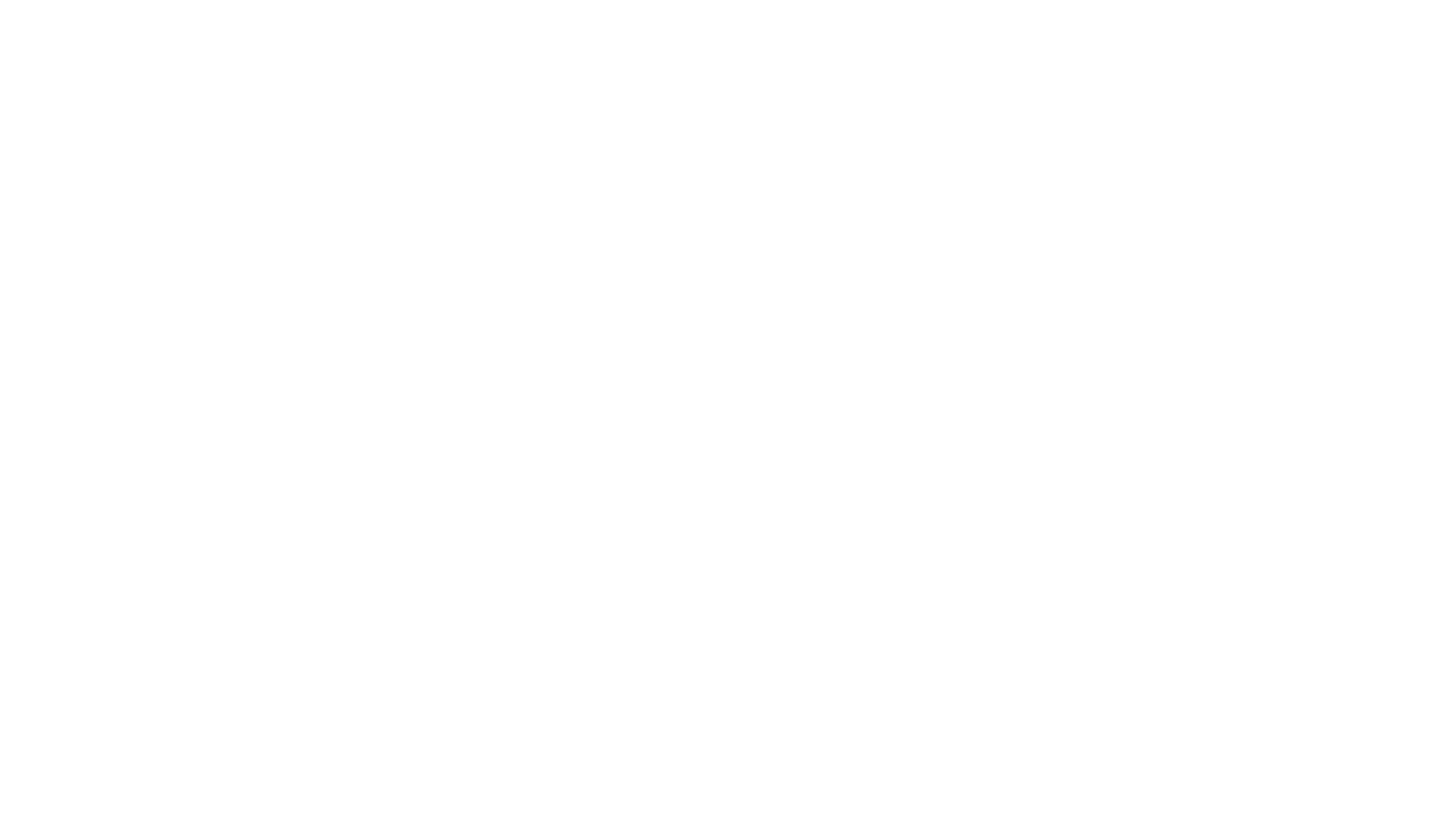 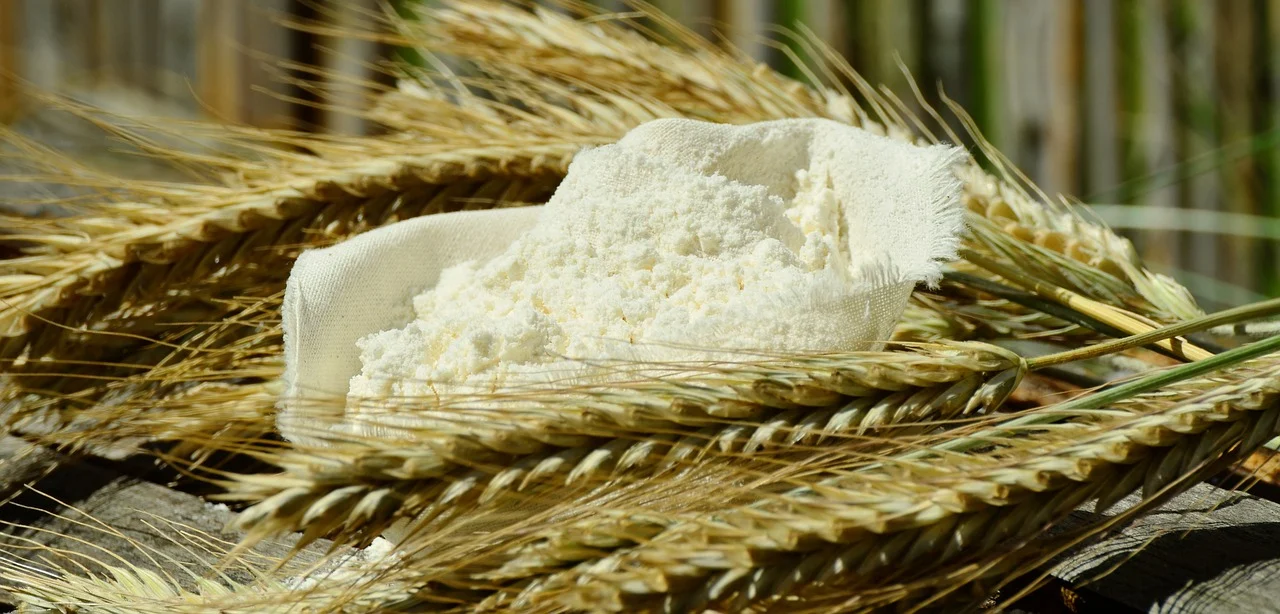 Mehlzusatzstoffe
Mehlzusatzstoffe werden in Österreich vorwiegend bei Mehlen von Bäckereien und Konditoreien zugesetzt:=> Ascorbinsäure zur Beschleunigung      der Mehlreife, Haltbarkeit und      Verbesserung der Backeigenschaften=> Malzmehl = getreideeigener Inhaltsstoff=> Malzextrakte, Enzympräparate,       Aminosäuren=> Bleichende Zusätze, wie z.B. Chlor sind      in Österreich NICHT erlaubt.
Wiederhole
nun
dein
Wissen
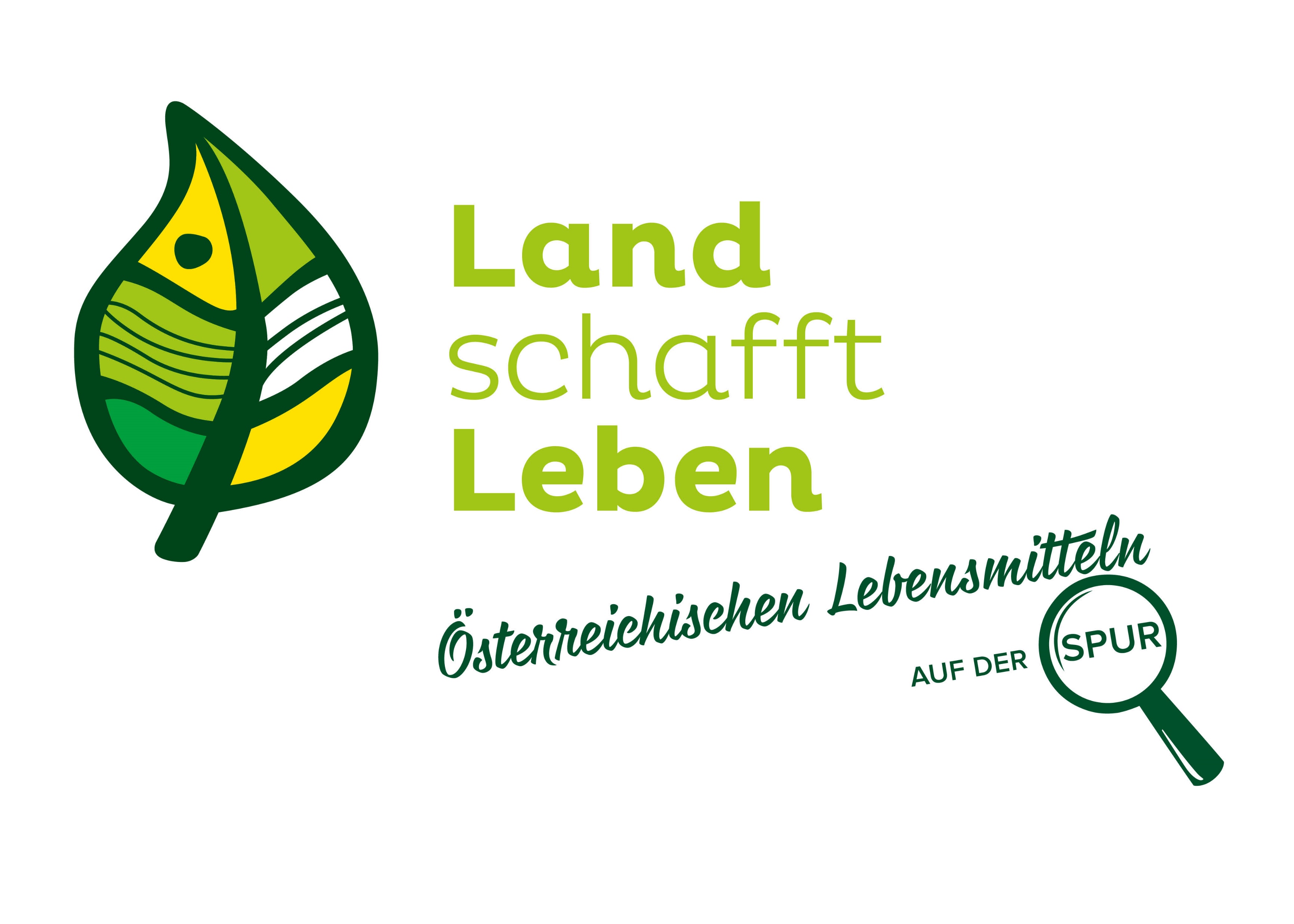 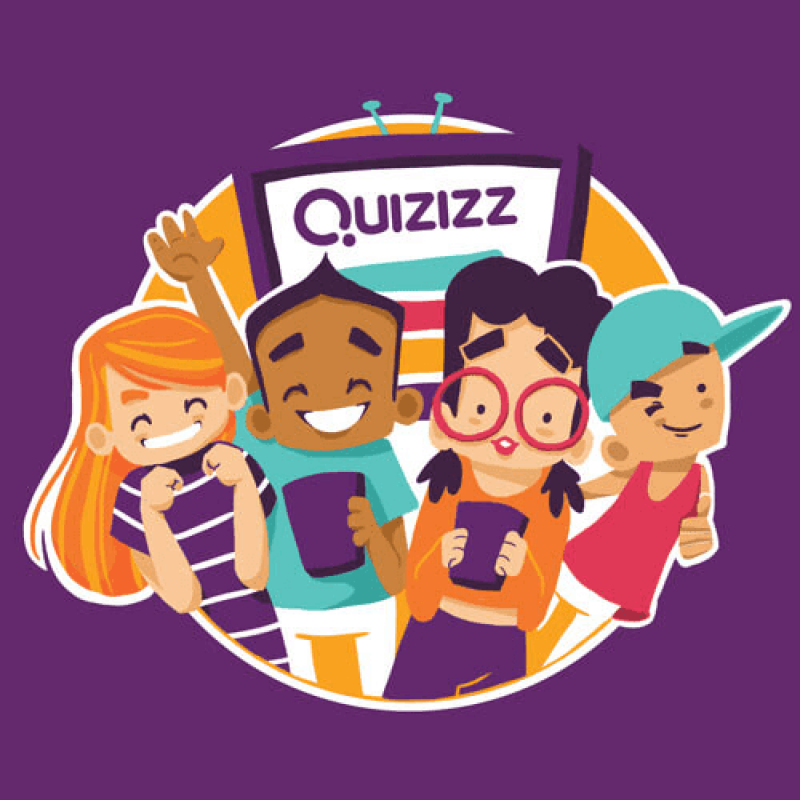 Wiederhole nun dein Wissen
Quizizz-Lesson – vom Getreide zum Mehl

https://quizizz.com/admin/presentation/61d443c15543fb001d3a5c7b
[Speaker Notes: Gamecode wird in der Stunde bekannt gegeben (Live-Game) auch mit allen, die sich ggf. im Distance-Learning befinden. Der Gamecode kann auch für Hausübungen über die Lernplattform eingepflegt werden.]